Презентация на тему:
«ШАХМАТЫ»
Выполнил: 
Вахрамеев А.А., 
учитель по физической культуре
Шахматы — настольная логическая игра со специальными фигурами на 64-клеточной доске для двух соперников, сочетающая в себе элементы искусства (в части шахматной композиции), науки и спорта. Название берёт начало из персидского языка: шах и мат, что значит король (шах) умер (мат).
История шахмат
История шахмат насчитывает не менее полутора тысяч лет. Считается, что игра-прародитель, чатуранга, появилась в Индии не позже VI века нашей эры. По мере распространения игры на Арабский Восток, затем в Европу и Африку, правила менялись. В том виде, который игра имеет в настоящее время, она сформировалась к XV веку, окончательно правила были стандартизованы в XIX веке, когда стали систематически проводиться международные турниры.
Доска и начальная позиция
Игра происходит на доске, поделенной на равные квадратные клетки, или поля. Размер доски — 8х8 клеток. Вертикальные ряды полей (вертикали) обозначаются латинскими буквами от a до h слева направо, горизонтальные ряды (горизонтали) — цифрами от 1 до 8 снизу вверх; каждое поле обозначается сочетанием соответствующих буквы и цифры.
Поля раскрашены в тёмный и светлый цвета (и называются, соответственно, чёрными и белыми) так, что соседние по вертикали и горизонтали поля раскрашены в разные цвета. Доска располагается так, чтобы ближнее угловое поле справа от игрока было белым (для белых это поле h1, для черных — поле а8).
У игроков в начале игры имеется по одинаковому набору фигур. Фигуры одного из игроков условно называются «белыми», другого — «чёрными». Белые фигуры окрашены в светлый цвет, чёрные в тёмный. Сами игроки называются «белые» и «чёрные» по цвету своих фигур.
В каждый комплект фигур входят: король (♔), ферзь   (♕), две ладьи (♖), два слона (♗), два коня (♘) и восемь пешек (♙). В начальной позиции фигуры обеих сторон размещаются так, как показано на диаграмме. Белые занимают первую и вторую горизонтали, чёрные — седьмую и восьмую. Пешки расположены на второй и седьмой горизонталях соответственно.
Ходы
Игра заключается в том, что игроки поочерёдно делают ходы. Первый ход делают белые. За исключением взятия на проходе и рокировки, описанных ниже, ход заключается в том, что игрок перемещает одну из своих фигур на другое поле по следующим правилам:
Фигуры, кроме коня, во время хода считаются передвигающимися по прямой линии в плоскости доски, то есть «проходящими» все поля между начальным и конечным, поэтому все эти поля должны быть свободны. Если на пути фигуры находится другая фигура, то переместить фигуру на поле за ней невозможно. Исключением является ход коня.
Ход на поле, занятое своей фигурой, невозможен.
При ходе на поле, занятое чужой фигурой, она снимается с доски (взятие).
Король ходит на расстояние 1 по вертикали, горизонтали или диагонали.
Ферзь ходит на любое расстояние по вертикали, горизонтали или диагонали.
Ладья ходит на любое расстояние по вертикали или горизонтали.
Слон ходит на любое расстояние по диагонали.
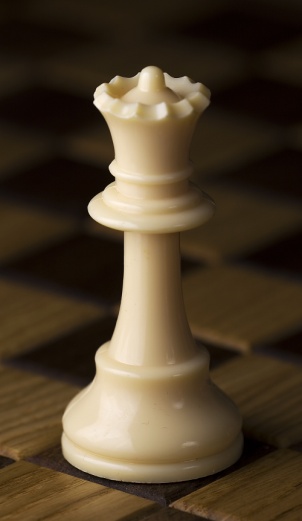 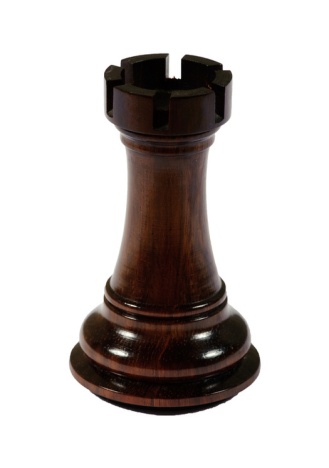 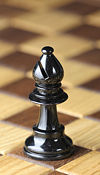 Конь ходит на поле, находящееся на расстоянии 2 по вертикали и 1 по горизонтали или 1 по вертикали и 2 по горизонтали от текущего положения. В отличие от всех остальных шахматных фигур, ход коня делается вне плоскости доски, то есть конь непосредственно перемещается («перепрыгивает») с начального поля на конечное и никакие фигуры, стоящие на других полях, ходу коня помешать не могут. В частности, конь может ходить на поле, даже если оно полностью окружено своими или чужими фигурами.
Пешка ходит со взятием по диагонали на одно поле вперёд-вправо или вперёд-влево, а без взятия — по вертикали на одно поле вперёд. Если пешка в данной партии ещё не делала ходов, она может сделать ход без взятия на два поля вперёд. Направлением «вперёд» называется направление к восьмой горизонтали для белых или к первой для чёрных. Когда пешка ходит на последнюю горизонталь (для белых — на восьмую, для чёрных — на первую), ходящий должен заменить её на любую другую фигуру того же цвета, кроме короля (прохождение пешки). Превращение пешки происходит на том же ходе, на котором она перемещается на последнюю горизонталь. Таким образом, если, например, превращённая из пешки фигура угрожает королю противника, то этот король в результате хода пешкой на последнюю горизонталь немедленно оказывается под шахом.
Дополнительно
Рокировка — если король и одна из ладей того же цвета не двигались с начала игры, то король и эта ладья могут в один ход одновременно сменить положение (рокироваться). При рокировке король сдвигается на 2 клетки по направлению к ладье, а ладья ставится на поле между начальной и конечной позицией короля. Рокировка невозможна, если король или соответствующая ладья уже ходили. Рокировка временно невозможна, если поле, на котором стоит король, или поле, которое он должен пересечь, или поле, которое он должен занять, находится под ударом одной из фигур противника, или если между рокируемыми королём и ладьёй находится какая-либо фигура. Рокировка считается ходом короля, а не ладьи. Рокировку следует начинать с перестановки короля, и только потом ладьи.
Взятие на проходе — когда пешка совершает свой первый ход на две клетки, через поле, находящееся под ударом пешки противника, то ответным ходом она может быть взята этой пешкой противника. Бьющая пешка при этом взятии ходит на поле за ходившей пешкой (то есть так, как будто та сходила не на два, а только на одно поле, пример см. на диаграмме). Взятие на проходе допустимо только непосредственно в ответ на «длинный» ход берущейся пешки, на следующих ходах оно уже не разрешено.
Шах, мат и пат
Король, находящийся на битом поле, называется стоящим под шахом. Сделать ход, после которого король противника оказывается под шахом, значит дать шах королю (или объявить шах). Ходы, после которого король сделавшего ход остаётся или оказывается под шахом, запрещены.
Если король игрока находится под шахом и игрок не имеет ни одного хода, позволяющего устранить этот шах, этот игрок называется получившим мат, а его противник поставившим мат. Цель игры и состоит в том, чтобы поставить мат королю противника.
Если игрок при своей очереди хода не имеет возможности сделать ни одного хода по правилам, но король игрока не находится под шахом, такая ситуация называется пат.
Итог игры
Выигрыш фиксируется в следующих случаях:
Мат. Игрок, поставивший мат, выигрывает.
Один из игроков сдался. Игрок, решивший, что дальнейшее сопротивление бессмысленно, может сдаться в любой момент, для этого ему достаточно объявить вслух «сдаюсь» (или же остановить шахматные часы). Его противник объявляется победителем.
Один из игроков просрочил время. Его противник объявляется победителем, за некоторыми исключениями, описанными в разделе «Контроль времени».
Техническая победа — присуждается в официальном турнире игроку, если его противникне явился на партию в течение определённого правилами турнира времени (один час, если иное не определено);
прервал партию (начал партию, но отказался её продолжать);
грубо нарушил правила или не подчинился судье;
сделал 3 запрещённых правилами хода;
при игре в блиц (меньше 15 минут на всю партию) сделал запрещённый правилами ход, и противник заметил ошибку до своего ответного хода.
Также техническая победа может быть присуждена за несыгранную игру в том случае, если игроку в данном туре по какой-либо причине не находится соперника и правила проведения турнира специально оговаривают данный случай (например, если соперник, с которым должна была проводиться партия, выбыл из турнира, либо при нечётном количестве игроков в турнире по швейцарской системе).
Ничья фиксируется в следующих случаях:
Пат.
Ни у одной из сторон нет минимально необходимого для мата количества фигур (например, на доске остались только короли и одна лёгкая фигура).
Троекратное повторение одной и той же позиции (не обязательно в течение трёх ходов подряд), причём в понятие позиции здесь входит расположение фигур, очерёдность хода и возможные ходы (в том числе право на рокировку и взятие на проходе для каждой стороны). Для фиксации ничьей игрок, заметивший троекратное повторение позиции, должен обратиться к судье.
Обе стороны сделали 50 последних ходов без взятия и без хода пешкой. Как и в предыдущем случае, ничья фиксируется по требованию любого из игроков. В 20 веке это правило многократно изменялось, в него добавляли различные исключения. Сейчас все исключения отменены, и правило 50 ходов действует в любых позициях[6].
Игроки согласились на ничью, то есть один из игроков при своём ходе предложил ничью, другой её принял. Для предложения ничьей достаточно сказать «ничья». Если противник делает ход, не ответив на предложение ничьей, оно считается отвергнутым. С недавних пор на некоторых турнирах применяются так называемые «Софийские правила», ограничивающие возможность соглашения игроков на ничью.
Один из игроков просрочил время. В некоторых случаях, описанных в разделе «Контроль времени», засчитывается ничья.
У игрока осталось менее двух минут, но его соперник не пытался выиграть «нормальными средствами», или такой выигрыш невозможен. По требованию игрока, у которого осталось меньше двух минут, судья в таком случае может засчитать ничью. Подробнее об этом см. в разделе «Контроль времени».
Контроль времени
С XIX века используется контроль времени. Первоначально он осуществлялся с помощью песочных часов, позднее, в конце XIX века Вильсон сконструировал механические шахматные часы (1883 год). В игре появились понятия цейтнот, проигрыш по времени, либо ничья в лучшей игровой ситуации, но с худшим временем, блиц. В наши дни все чаще используются электронные шахматные часы. Все официальные партии должны использовать контроль времени. Для этого используются специальные шахматные часы. Игрок, сделавший ход, нажимает на часах кнопку, останавливающую его часы и запускающую часы противника.
В определённый правилами турнира момент начала партии судья запускает часы игрока, играющего белыми фигурами, независимо от того, пришёл он или опаздывает. Кроме того, правила турнира могут определять дополнительный штраф для опоздавшего игрока. Обычной практикой является удвоение времени опоздания; если игрок не начал партию в течение половины основного лимита времени, ему засчитывается техническое поражение за неявку.
Время игрока считается истекшим, если флажок на его часах упал и этот факт заметил судья, или заметил один из игроков и обратил внимание судьи. При этом игроку, у которого упал флажок, засчитывается поражение, кроме следующих случаев:
Если на доске стоит мат, поставивший его победил, независимо от того, чей флажок упал.
Если на доске пат или ничья в соответствии с правилом троекратного повторения позиции или правилом 50 ходов, засчитывается ничья.
Если партия не была закончена, но обнаружилось, что флажки упали у обоих игроков (такое может произойти при игре с механическими часами, если противник игрока, первым просрочившего время, не заметил падения флажка соперника и не остановил часы, а доиграл до падения собственного флажка), независимо от того, у кого первого истекло время, засчитывается ничья.
Если тот из игроков, у которого флажок не упал, не может поставить мат в принципе, даже при самой худшей игре противника, засчитывается ничья.
Если лимит времени не более 60 минут на всю партию, судья не имеет права обращать внимание на упавший флажок. Победа или ничья по упавшему флажку засчитывается только по требованию игроков.
Шахматная теория
Шахматная теория представляет собой набор исследований, посвящённых различным аспектам шахматной игры. Её активное развитие началось с XV века, когда шахматные правила устоялись в виде, оставшемся практически неизменным до наших дней.
Этапы партии
Дебют — начальная стадия партии, продолжающаяся первые 10-15 ходов. В дебюте основной задачей игроков является мобилизация собственных сил, подготовка к непосредственному столкновению с противником и начало такого столкновения. Дебютная стадия игры наиболее хорошо изучена в теории, существует объёмная классификация дебютов, наработаны рекомендации по оптимальным действиям в тех или иных вариантах, отсеяно большое количество неудачных дебютных систем.
Миттельшпиль — середина игры. Стадия, начинающаяся после дебюта. Именно в ней обычно происходят основные события шахматной партии (ситуации, когда выигрыш достигается ещё в дебюте, очень редки). Характеризуется большим количеством фигур на доске, активным маневрированием, атаками и контратаками, соперничеством за ключевые пункты, в первую очередь — за центр. Партия может завершиться уже в этой стадии, обычно такое происходит, когда одна из сторон проводит успешную комбинацию. В противном случае после взятия большего числа фигур партия переходит в эндшпиль.
Эндшпиль  — заключительная стадия игры. Характеризуется небольшим количеством фигур на доске. В эндшпиле резко возрастает роль пешек и короля. Часто основной темой игры в эндшпиле становится проведение проходных пешек. Эндшпиль заканчивается либо победой одной из сторон, либо достижением положения, когда победа в принципе невозможна. В последнем случае заключается ничья
Взаимодействие фигур
Взаимодействие фигур играет в шахматах первостепенную роль: мат достигается только при согласованных действиях фигур против неприятельского короля. Во взаимодействии фигур могут участвовать фигуры обеих сторон; иногда свои же фигуры не помогают, а мешают собственному королю, ограничивая его подвижность.
Различают 4 элементарных формы тактичного взаимодействия фигур:
нападение — фигура атакует фигуру соперника;
ограничение — фигура ограничивает зону действий, радиус передвижения, своих или неприятельских фигур;
поддержка — фигура защищает другую фигуру;
перекрытие.
Французская защита
Информационные источники:
В. Тукмаков «Шахматы ключ к победе»
И. Михайлова «Стратегия чемпионов мышление схемами»
А. Алехин «Шахматные лекции»
Н. Калиниченко «Шахматы для всей семьи»
Н. Калиниченко «Учебник шахматной стратегии для юных чемпионов»